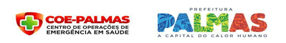 CENÁRIO COVID-19
Palmas-TO
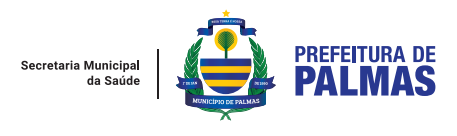 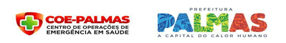 CENÁRIO ATUAL
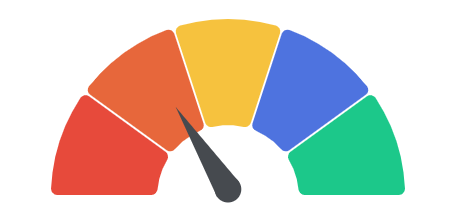 414  dias de ENFRENTAMENTO

38.464 casos confirmados - Taxa de Incidência: 12.557/100 mil hab
34.271 casos recuperados – Taxa de recuperação: 89,09%
478 óbitos – Taxa de letalidade: 1,24/ cada 100 casos
46.602 vacinas realizadas (D1+D2)
Fonte: Boletim Epidemiológico Coronavírus (COVID-19). Disponível em https://coronavirus.palmas.to.gov.br/boletim. Acesso 04/05/21.
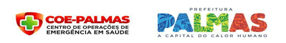 ACOMPANHAMENTO CORONÔMETRO –CLASSIFICAÇÃO FASE
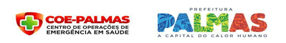 Nº de Casos confirmados para COVID -19 por data de diagnóstico e Média Móvel*, em moradores de Palmas-TO, 2020 e 2021.
Fonte: Boletim Epidemiológico Coronavírus (COVID-19). Disponível em https://coronavirus.palmas.to.gov.br/boletim. Acesso 04/05/21.
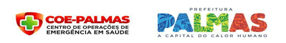 Distribuição do número de Testes (sorológicos, moleculares e rápido) realizados pela rede pública e privada, para diagnóstico da COVID-19, por semana epidemiológica, Palmas-TO, 2020 e 2021.
Fonte: Boletim Epidemiológico Coronavírus (COVID-19). Disponível em https://coronavirus.palmas.to.gov.br/boletim. Acesso 04/05/21.
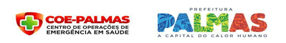 Quantitativo de TESTES realizados  x Total de Novos Casos / Semana Epidemiológica e Percentual de Positividade, Palmas-TO, 2020 e 2021.
Fonte: Boletim Epidemiológico Coronavírus (COVID-19). Disponível em https://coronavirus.palmas.to.gov.br/boletim. Acesso 04/05/21.
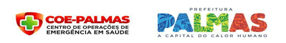 Variação da Taxa de Contágio para a COVID-19 por semana epidemiológica, Palmas-TO, 2020 e 2021.
Fonte: Boletim Epidemiológico Coronavírus (COVID-19). Disponível em https://coronavirus.palmas.to.gov.br/boletim. Acesso 04/05/21.
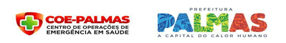 PROJEÇÃO esperada de Casos NOVOS por semana epidemiológica, segundo a Taxa de Contágio-R0, Palmas-TO.
Fonte: Boletim Epidemiológico Coronavírus (COVID-19). Disponível em https://coronavirus.palmas.to.gov.br/boletim. Acesso 04/05/21.
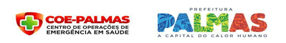 Distribuição do número de NOVOS óbitos por Coronavírus, segundo semana epidemiológica, Palmas –TO, 2020 e 2021.
Fonte: Boletim Epidemiológico Coronavírus (COVID-19). Disponível em https://coronavirus.palmas.to.gov.br/boletim. Acesso 04/05/21.
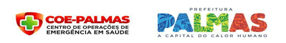 Média da Taxa de Ocupação Hospitalar em Leitos Clínicos e UTI, Públicos e Privados COVID-19 ,localizados em Palmas-TO, 2020 e 2021.
Fonte :  Boletim Epidemiológico Coronavírus(COVID-19). Disponível em: https://coronavirus.palmas.to.gov.br/boletim.Acesso 04/05/21.
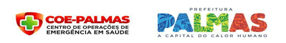 MÉDIA DE PACIENTES HOSPITALIZADOS em Leitos Clínicos e UTI, Públicos e Privados COVID-19 ,localizados em Palmas-TO.
Fonte: Boletim Epidemiológico Coronavírus (COVID-19). Disponível em https://coronavirus.palmas.to.gov.br/boletim. Acesso 04/05/21.
Comparativo do nº de casos confirmados para a Covid-19, segundo faixa etária, Palmas-TO, 2020 e 2021.
Fonte: Boletim Epidemiológico Coronavírus (COVID-19). Disponível em https://coronavirus.palmas.to.gov.br/boletim. Acesso 04/05/21.
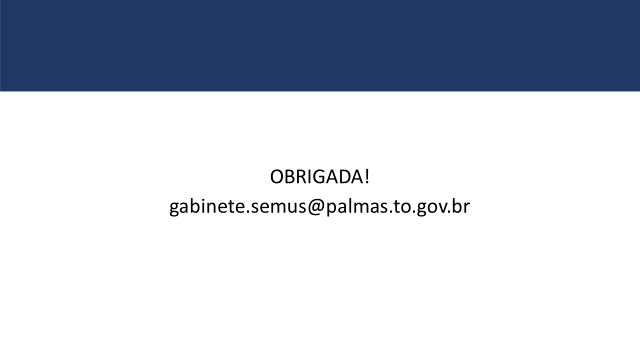